Figure 2. Regions demonstrating material-independent cue congruency effects (P < 0.001). Graphs show mean parameter ...
Cereb Cortex, Volume 18, Issue 4, April 2008, Pages 868–875, https://doi.org/10.1093/cercor/bhm130
The content of this slide may be subject to copyright: please see the slide notes for details.
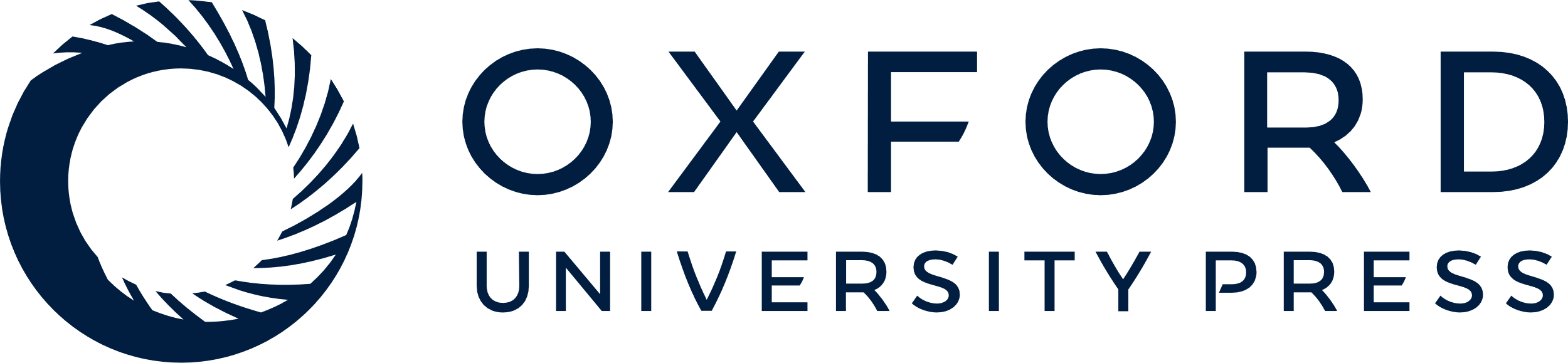 [Speaker Notes: Figure 2. Regions demonstrating material-independent cue congruency effects (P < 0.001). Graphs show mean parameter estimates of the effects at the peak voxel in each region. Bars indicate standard errors.


Unless provided in the caption above, the following copyright applies to the content of this slide: © The Author 2007. Published by Oxford University Press. All rights reserved. For permissions, please e-mail: journals.permissions@oxfordjournals.org]